COVID-19 Supply Chain Job Aid
Description:  Clinical presentation among reported cases of COVID-19 varies in severity from asymptomatic infection or mild illness to severe or fatal illness. Some reports suggest the potential for clinical deterioration during the second week of illness. Acute respiratory distress syndrome (ARDS) developed in 17–29% of hospitalized patients, and secondary infection developed in 10%. Among hospitalized patients with pneumonia, the case fatality proportion has been reported as 4–15%. No specific treatment for COVID-19 is currently available.  COVID-19 is caused by infection with SARS-CoV-2 virus, which is a beta-coronavirus, like MERS-CoV and SARS-CoV. Frequently reported signs and symptoms include fever, cough, myalgia or fatigue, and shortness of breath at illness onset. Data from human infection with other coronaviruses (e.g. MERS-CoV, SARS-CoV) suggest that the incubation period may range from 2-14 days.
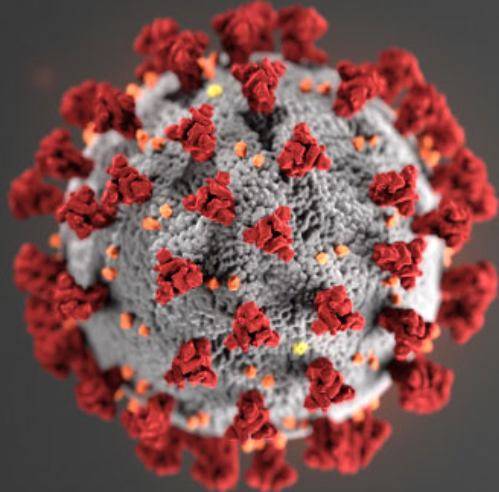 Mode of transmission:  Based on current information it is assumed that COVID-19 is transmitted through respiratory droplets. Airborne and fecal-oral transmission are likely but the clinical significance in the context of an outbreak is unknown.
COVID-19
SUPPLY CHAIN CONSIDERATIONS
Supply chain personnel should follow PPE protocols if they are entering treatment red zones or coming into contact with suspected cases
Respiratory support is recommended for patients with severe respiratory distress
SUGGESTED COMMODITY LIST
Alcohol based hand-rub
Body bags (suitable for burial or cremation)
Soap, surgical
Chlorine
DIAGNOSTICS
DISINFECTION CONSUMABLES/BIOHAZARDOUS WASTE MANAGEMENT
Endotracheal tubes
Oxygen concentrator
Pulse oximeter, portable
Sample collection tubes
Oxygen face mask with reservoir bag, disposable
HEALTH FACILITIES INFRASTRUCTURE AND EQUIPMENT
Swabs for buccal sample collection
Ambulance with air isolation system for transport of contagious patients
Swabs for nasal sample collection
Bag, disposable for biohazardous waste PPE and clinical waste without sharps
Disinfectant
Set: mask, gel and soap for targeted population
Syringes: 0.5 ml autodestruct (AD) and 5 ml reuse prevention (RUP)
Infusion setup including pump
Paracetamol
Infusion compound (Ringer's lactate)
Antibiotics (for secondary infections)
Home Care Kits for home isolation of asymptomatic cases or mildly symptomatic
Oxygen
Antivirals/vaccines (under review/in development)
ELISA and RT PCR Laboratory equipment and reagents
Mobile, basic diagnostic X-ray system
Packaging transport substance for viral sample transport
Portable ultrasound
Resuscitator
DRUGS AND MEDICAL CONSUMABLES
PERSONAL PROTECTIVE EQUIPMENT
Medical triage/treatment/isolation facilities
N95 respirators
Ventilators with portable and back-up power supply
Surgical masks
ADVANCED
Laryngoscope, adult, child set
Infrared thermometer
MEDICAL EQUIPMENT
Goggles
Gown, disposable, with elastic wrists
Medical mask
Safety box/sharps container (must be labelled "Biohazard")
Scrubs
Eye/face shield
Gloves
SOURCE: Adapted from job aid for Respiratory/ Droplet-borne disease, supplemented with information from WHO Disease Commodity Package (Feb 7 2020), CDC Coronavirus (Feb 27, 2020) and McKinsey supply chain and infectious disease expert interviews
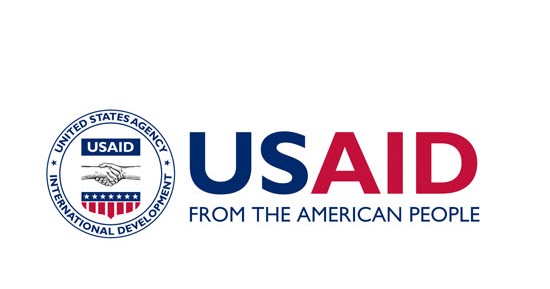